How to use OneNote
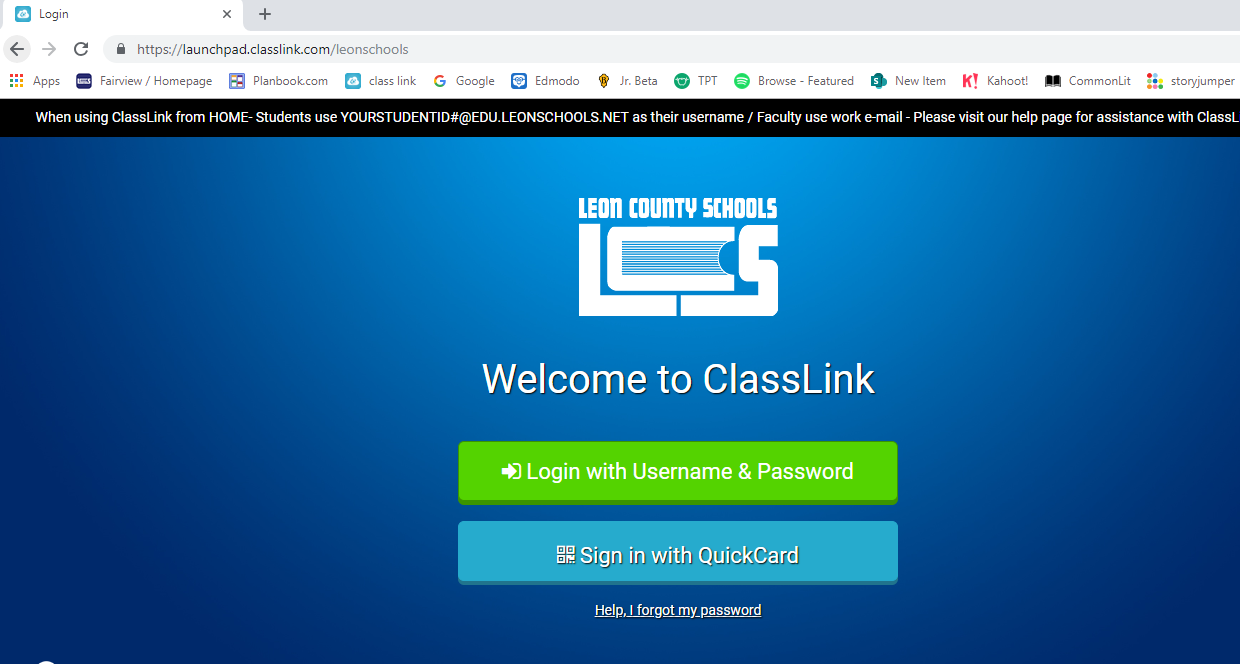 First thing is to log into your classlink
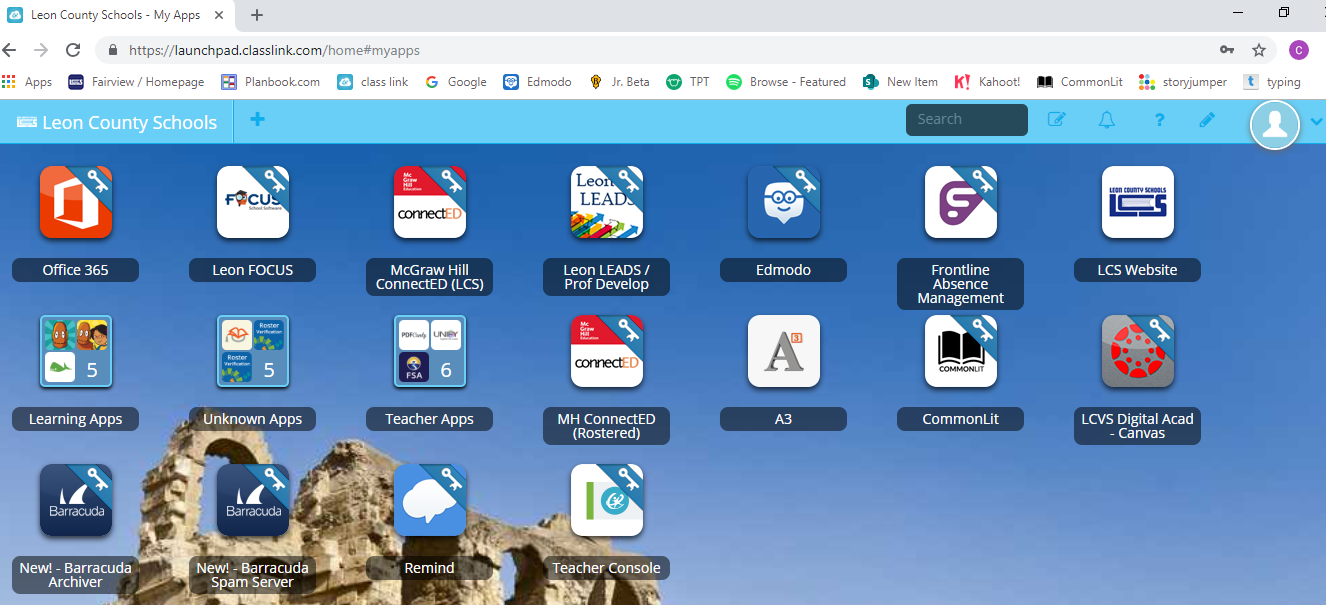 Next click on Office 365 (this is how you will be able to always access onenote AND your e-mail)
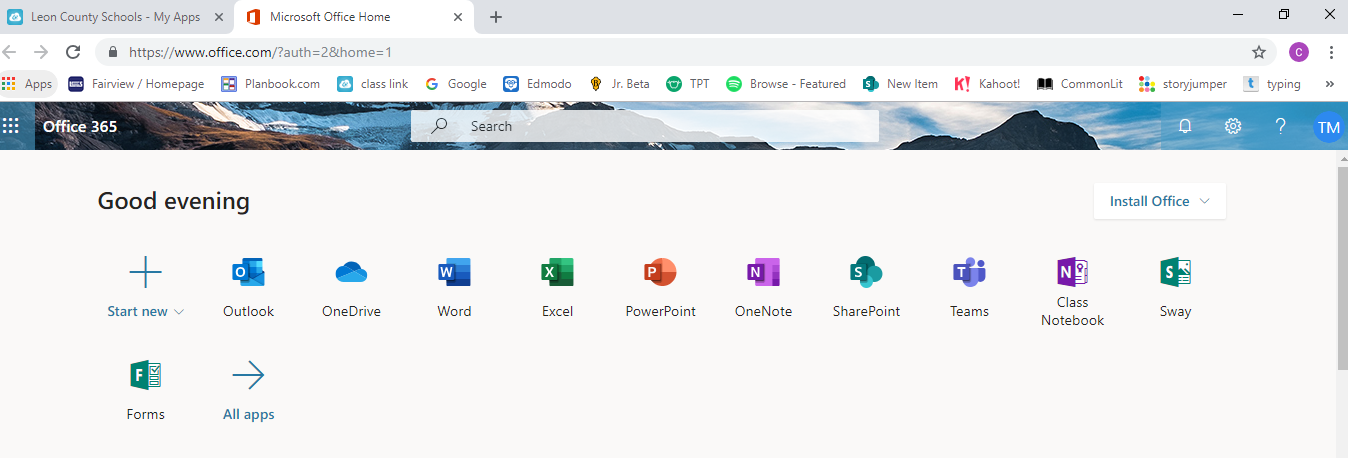 Once in office 365 click on OneNote
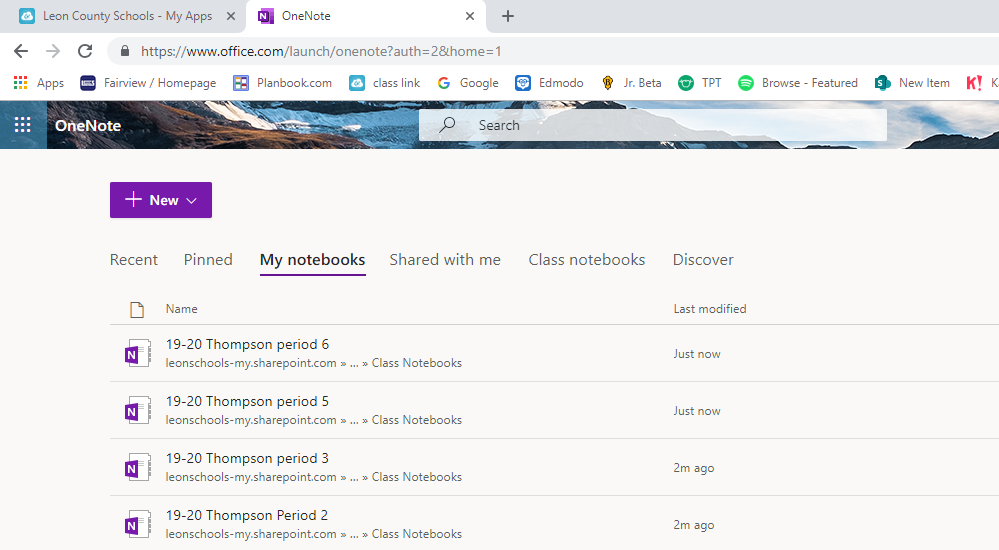 You will then click on shared with me (this should only need to be done the first time- next time it will be under recent)
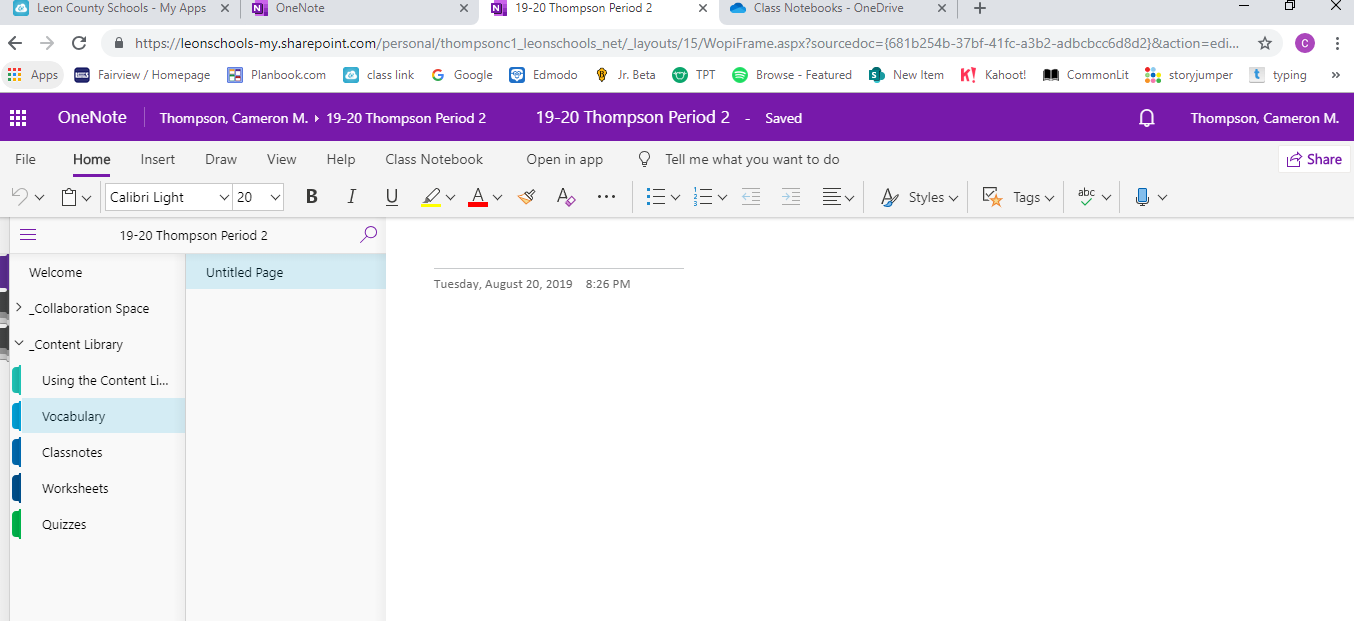 This is what your OneNote will look like. You will see your name on the left side with different “tabs”
How to complete assignments
First click on the appropriate tab and go to the assignment on the right.
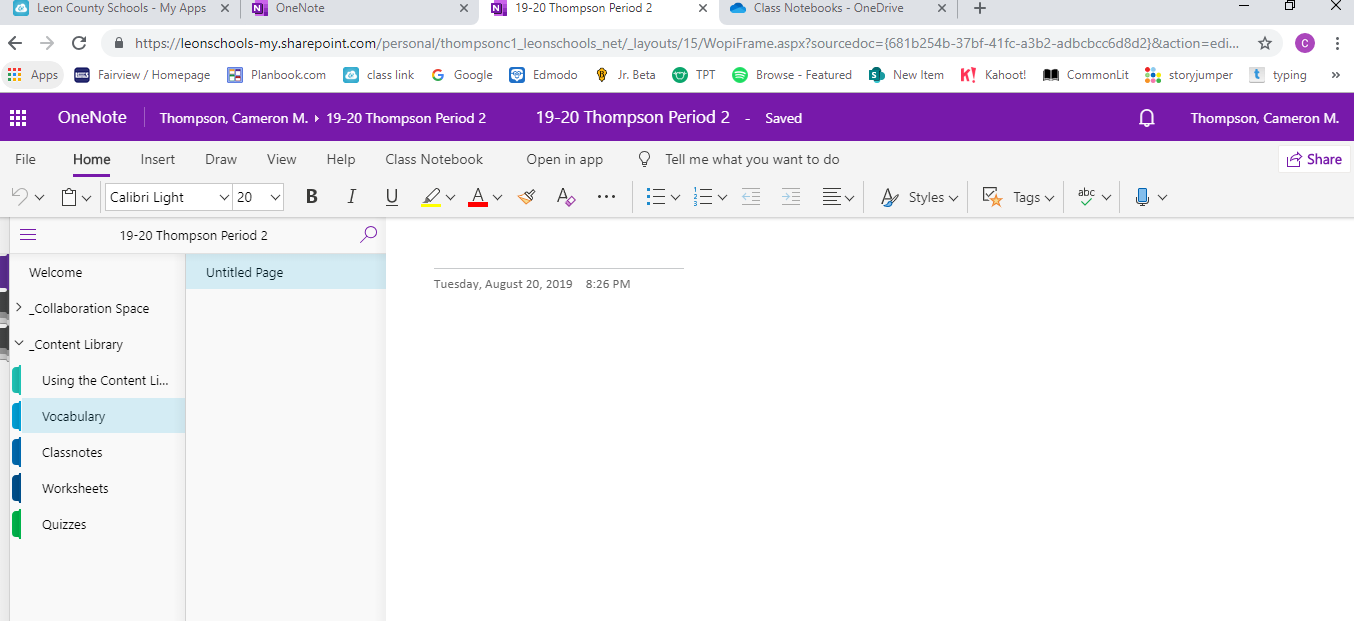 Tips:
Everything you type is saved automatically
There is an “undo” button to use if you ever accidentally delete something. 
IF YOU GET A STRANGE MESSAGE AT THE TOP THAT TELLS YOU TO CLICK ON SOMETHING OR STATES THAT YOUR WORK IS NOT SAVING…DO NOT CLICK ON IT! It will make your page un-editable. 
If you are ever unsure if it is saving properly, you can always copy and paste your work into a Word document juuuuuuust in case… (but this rarely occurs) 
If it’s not letting you edit the page, click on “edit in browser” in the top right hand corner.